Culture of
Code Reviews
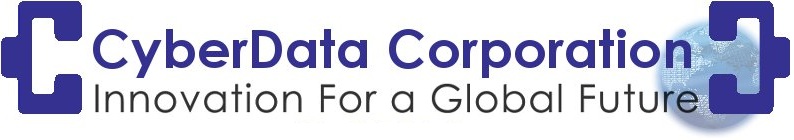 Lloyd Moore, President
Lloyd@CyberData-Robotics.com
www.CyberData-Robotics.com
Overview
What is the purpose of a code review?
Incorporating automation
What to look for
Team dynamics of code reviews
Hiring for code reviews
Managing conflict
Summary
What is the purpose of a code review?
Hint: This is one of my interview questions!
Catch bugs early & improve code quality
Promote team learning & cohesion in the code base
Grow as a developer
Automating Code Reviews
Coding style consistency
ALL code style issues should be reviewed by automation
C++ has some options here, other languages better:
Clang-format is a good choice
Cpplint
Custom development
Tool should fully enforce the team coding guidelines
Tool should be integrated into IDE/editor
Automating Code Reviews
Linters and static analysis tools cover more issues
Clang-tidy
Coverity
PVS Studio
Cpplint
Generally covers most common coding errors and known anti-patterns
The overarching goal for automation is to allow human reviewers to focus on more complex and domain specific issues
What To Look For
Each language has it’s own pitfalls
Each development domain has it’s own pitfalls
Each team has their own pitfalls
Look for these FIRST – they will be easist to spot as someone on the team has likely already gotten burned by it!
More What To Look For
Does the code implement the specification? (Implies there is a spec!)
Is the code readable?
Do comments line up with the code?
Is the code efficient for the task being performed?
Is the code testable?
There are TONS of things here that could be listed – but you get the point!
Team Dynamics Of Code Reviews
In my experience most code review pain is the result of poor team dynamics
Code reviews must be managed as a COOPERATIVE activity
Goal: Produce the best possible PRODUCT & TEAM
More Team Dynamics
Review comments can ONLY be directed at specific code 
“This code sucks” = Not Acceptable!
Controversial items should be backed up with a best practice citation or research reference
Document items that become team standards
Comments should show the alternative approach
And More Team Dynamics
In cases where there is no clear answer it is the lead’s job to make the final determination
It is the team’s job to implement and respect that determination
If there isn’t enough evidence to determine the proper path without the lead having to step in – it isn’t that important!
What Team Dynamic Is Best?
Ultimately the team dynamic you want to create needs to match the type of development:
Research teams will have a different dynamic than production teams
Video game teams will have a different dynamic than teams building safety critical software
Embedded systems development will have a different focus than web development
Hiring For Code Reviews
Establishing the team dynamic starts when you hire the team!!!
Many people are adverse to code reviews as they have had bad experiences in the past
The interview should include questions on how the candidate perceives and manages code reviews
The candidate must AT LEAST be amiable to  the team dynamic you are trying to create
Interview Questions
What is the purpose of a code review?
Catch bugs early, team cohesiveness, learning
Of course other answers are acceptable
Candidate should be able to communicate the value of the code review to the project, the team, and THEMSELVES
“I don’t do code reviews” - Yes I have actually gotten this answer!
Interview Questions
What do you look for in a code review?
This is pretty open ended and the response will depend greatly on the candidate's experience
Does the candidate have some set of things they look for, and is it reasonable?
If the only things listed are spelling and comments this is a warning sign they don’t know how to look at their own code
Interview Questions
What do you do if you are short on time and your manager asks you to skip the code review?
Credit to Jeff Gold for this one!
This is a tough one!! Needs to be asked in a “challenging” way. 
Best answers will show balance of competing priorities, including challenging the manager
Best answers will show understanding that code reviews SAVE TIME
Worst answers involve the candidate either becoming directly argumentative or completely passive
But I Already Have A Team?!
Will have to go more slowly and incrementally change team culture
Likely will have some turn over and this is a good opportunity for new perspectives
Can also start by focusing on the team learning aspect only
As folks get comfortable with reviews they usually see the value and generate a virtuous cycle
Managing Conflict
Different developers are always going to have different ways they want to do things!
This will inevitability come out in code reviews
Generally it will be the team lead’s responsibility to guide the discussion
Managing Conflict
Key principles:
Drive for technical correctness – easy to defend
Drive toward accepted standards and best practices – easy to defend
CppCore Guidelines – checkers coming!
Drive toward team standards – easy to defend
If you cannot find a DEFENSIBLE	reason to choose one or the other there may not be one – flip a coin and move on!
Unclear comment and variable name issues always go to the reader!
Summary
Code reviews are an integral part of being a professional developer and crafting quality code
Automate as much as possible
Reviewing code needs to be part of the team culture, not just a task
Hire to match the team culture
Manage conflict quickly and professionally
Questions?